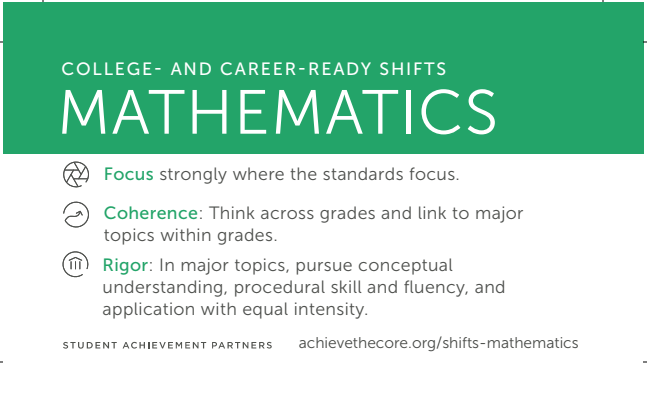 Upping the Rigor of your Math Assessments
Data and Assessment Conference
February 8-9, 2018
[Speaker Notes: Set a goal of use!]
Session Objectives
Build fluency in SBAC terminology
Protocol for assessment audit
Toolbox for upping rigor
Approaches to changing classroom practice to meet new assessments level of rigor
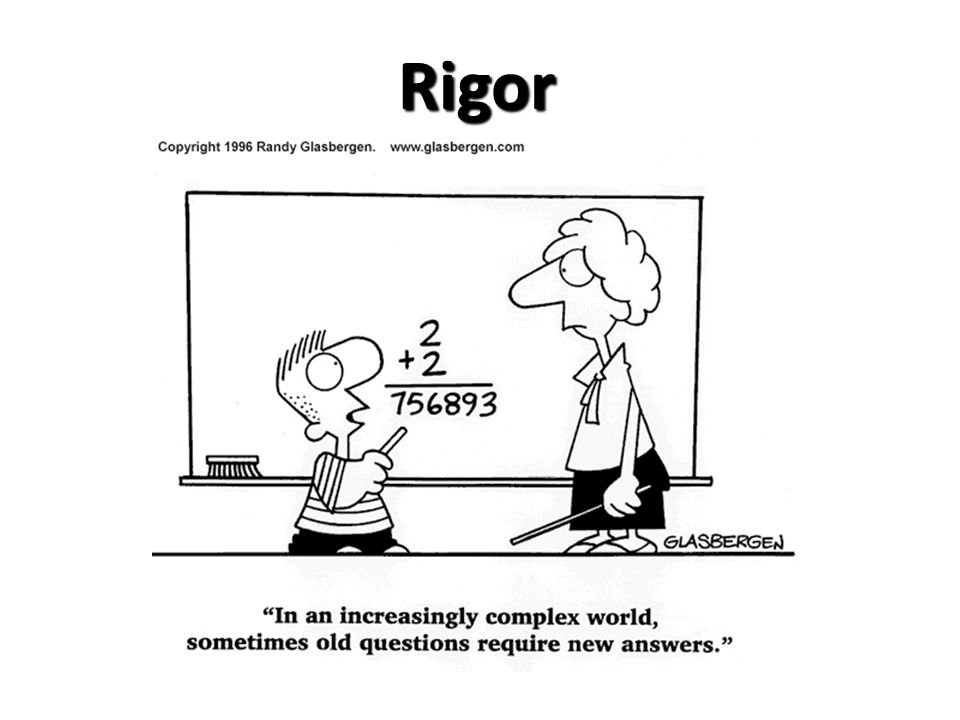 True or False
1. Lots of homework is a sign of rigor
2. Rigor means doing more 
3. Rigor is not for everyone 
4. Providing support means lessening rigor 
5. Resources do not equal rigor
True or False
1. Lots of homework is a sign of rigor FALSE
2. Rigor means doing more FALSE
3. Rigor is not for everyone FALSE
4. Providing support means lessening rigor FALSE
5. Resources do not equal rigor TRUE
The Five Sources of Cognitive Complexity
1.     Mathematical Content
2.     Mathematical Practices
3.     Stimulus Material
4.     Response Mode
5.     Processing Demand


Learner-Centered Design: A Cognitive View of Managing Complexity in Product, information and environmental design. .
By Wayne Reeves
Bloom’s Taxonomy
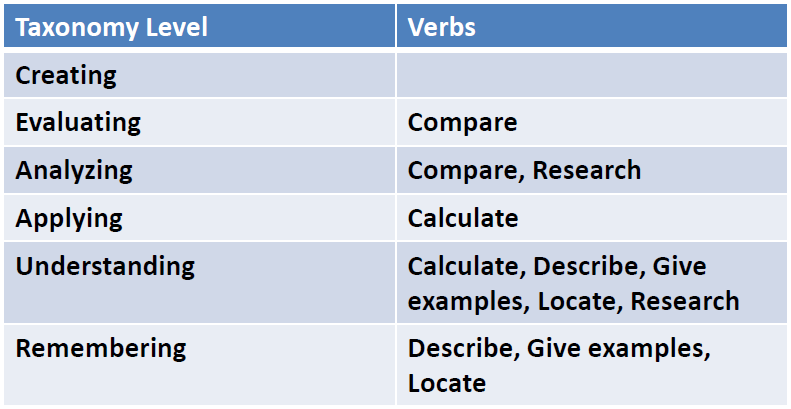 Same Verb- Three different Levels of Knowledge
Describe 3 characteristics of a triangle. 
Describe the difference between triangles and squares. 
Describe a model where you may use triangles to determine the surface area.
Webb’s Depth of Knowledge (DOK)
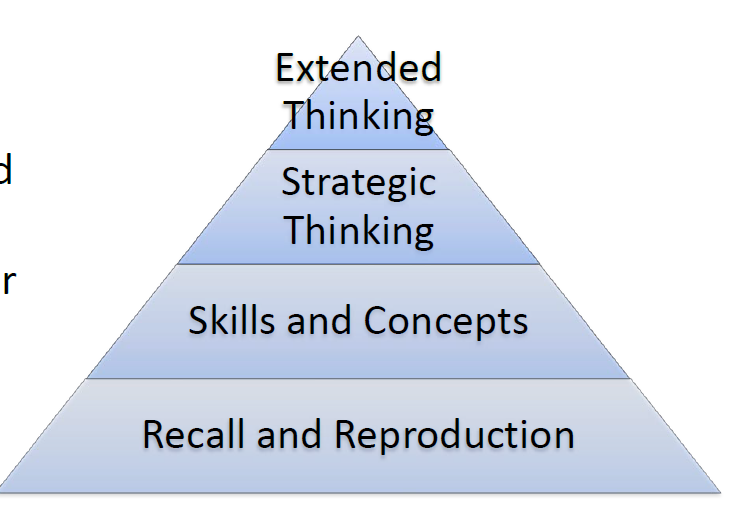 DOK Sort
Decide which DOK level each question meets.
Discuss why each question is at the indicated level.
Use Hess’ Cognitive Rigor Matrix and DOK wheel to help you.
DOK Level 1
Grade 3
Grade 8
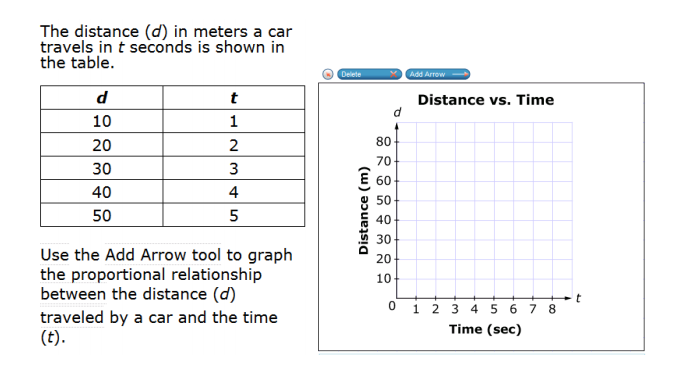 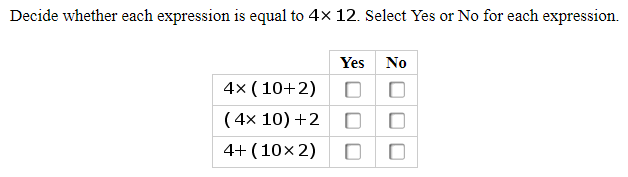 [Speaker Notes: SUBJECT: Math
GRADE: Grade 3
CLAIM: Concepts and Procedures
TARGET: B
ITEM TYPE: Matching Item
ITEM ID: 3579
DEPTH OF KNOWLEDGE: 1
COMMON CORE STATE STANDARD: Apply properties of operations as strategies to multiply and divide.2 Examples: If 6 × 4 = 24 is known, then 4 × 6 = 24 is also known. (Commutative property of multiplication.) 3 × 5 × 2 can be found by 3 × 5 = 15, then 15 × 2 = 30, or by 5 × 2 = 10, then 3 × 10 = 30. (Associative property of multiplication.) Knowing that 8 × 5 = 40 and 8 × 2 = 16, one can find 8 × 7 as 8 × (5 + 2) = (8 × 5) + (8 × 2) = 40 + 16 = 56. (Distributive property.)
TARGET DESCRIPTION: Understand properties of multiplication and the relationship between multiplication and division.]
DOK Level 2
Grade 4
Grade 7
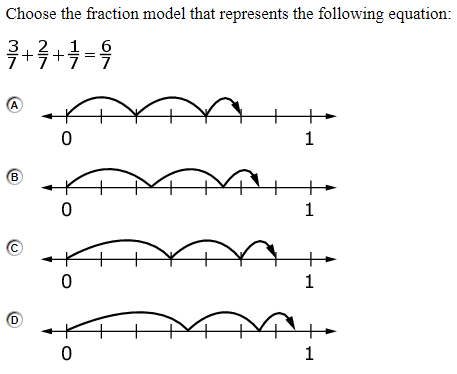 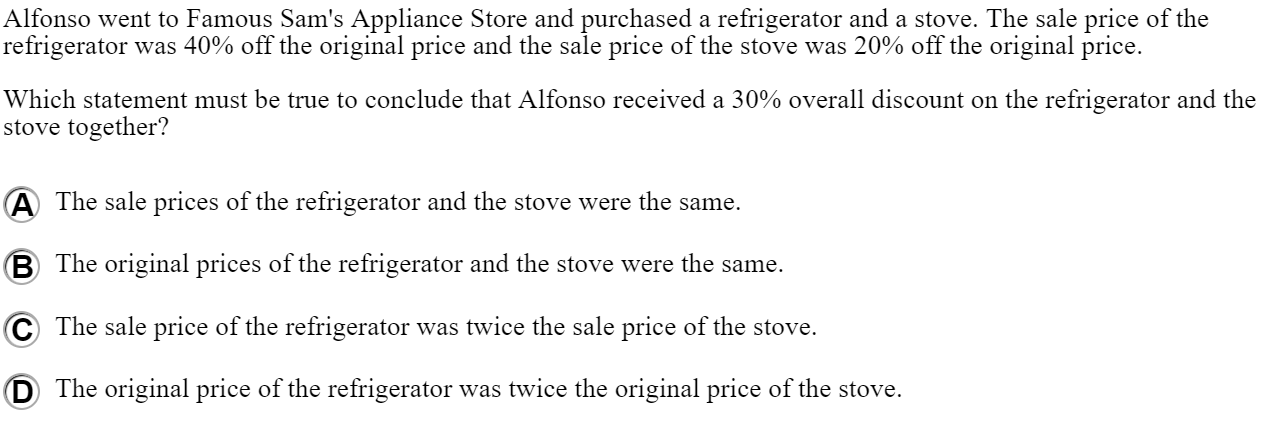 [Speaker Notes: SUBJECT: Math
GRADE: Grade 4
CLAIM: Concepts and Procedures
TARGET: G
ITEM TYPE: Multiple Choice
ITEM ID: 3619
DEPTH OF KNOWLEDGE: 2
COMMON CORE STATE STANDARD: Understand a fraction a/b with a > 1 as a sum of fractions 1/b.
TARGET DESCRIPTION: Build fractions from unit fractions by applying and extending previous understandings of operations on whole numbers.
SUBJECT: Math
GRADE: Grade 7
CLAIM: Communicating Reasoning
TARGET: C
ITEM TYPE: Multiple Choice
ITEM ID: 3635
DEPTH OF KNOWLEDGE: 2
COMMON CORE STATE STANDARD: Use proportional relationships to solve multistep ratio and percent problems. Examples: simple interest, tax, markups and markdowns, gratuities and commissions, fees, percent increase and decrease, percent error. Use ratio and rate reasoning to solve real-world and mathematical problems, e.g., by reasoning about tables of equivalent ratios, tape diagrams, double number line diagrams, or equations.
TARGET DESCRIPTION: State logical assumptions being used.]
DOK Level 3
Grade 6
Grade 3
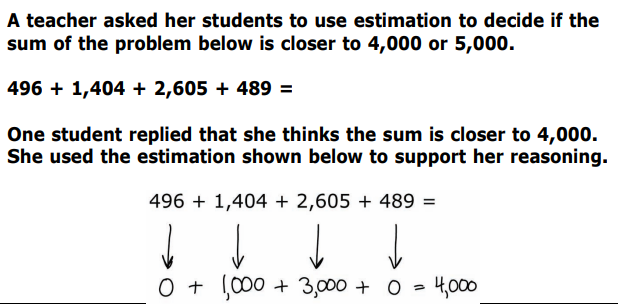 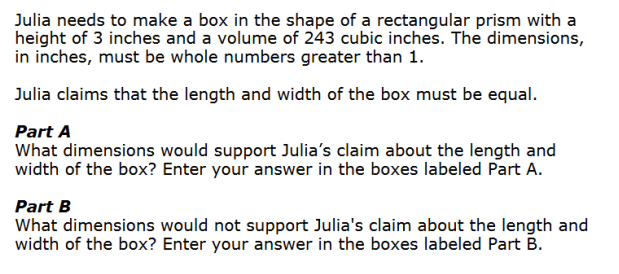 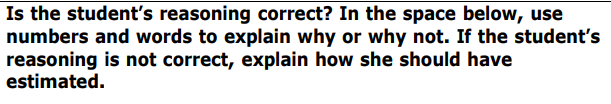 [Speaker Notes: SUBJECT: Math
GRADE: Grade 3
CLAIM: Modeling/Data Analysis
TARGET: A
ITEM TYPE: Grid Item
ITEM ID: 1578
DEPTH OF KNOWLEDGE: 3
COMMON CORE STATE STANDARD: Draw a scaled picture graph and a scaled bar graph to represent a data set with several categories. Solve one- and two-step “how many more” and “how many less” problems using information presented in scaled bar graphs. For example, draw a bar graph in which each square in the bar graph might represent 5 pets. Solve real world and mathematical problems involving perimeters of polygons, including finding the perimeter given the side lengths, finding an unknown side length, and exhibiting rectangles with the same perimeter and different areas or with the same area and different perimeters.
TARGET DESCRIPTION: Apply mathematics to solve problems arising in everyday life, society, and the workplace.]
DOK Level 1
Basic recall of concepts, definition, facts and processes
Follow a simple formula
Perform a routine procedure
Simple skills and abilities
DOK Level 2
Mental processing beyond recall
Requires decisions as to how to approach the question or problem
Perform two or more steps with decision points along the way 
Organize or display data, interpret or use simple graphs
DOK Level 3
Reason or develop a plan to approach a problem
Employ some decision-making and justification 
Solve abstract, complex, or non-routine problems
Often allows more than one possible answer.
DOK Level 4
Requires high cognitive demand 
Make connections, research, select or discuss approaches
Many ways a situation can be solved.

Some 3 Act Tasks:  Robert Kaplinsky , Dan Meyer, Graham Fletcher
Design a survey and interpret results
Claims
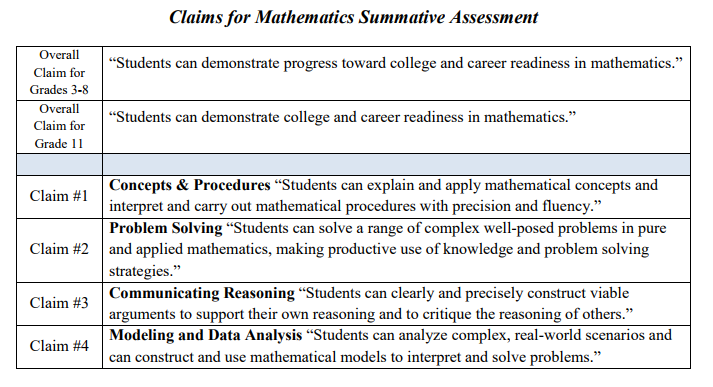 Concepts and Procedures
Problems Solving
Communicating Reasoning
Modeling and Data Analysis
Item Type
Multiple Choice with Single Answer
Multi Select
Short Text/Answer without justification or explanation (Equation/Numeric answer)
Short Test/Answer with justification or explanation
Matching Item- True/False, Yes/No
Table item
Hot Spots (click on particular area on screen – coloring in)
Drag and Drop
Graphing/ drawing object
Performance Task/constructed response
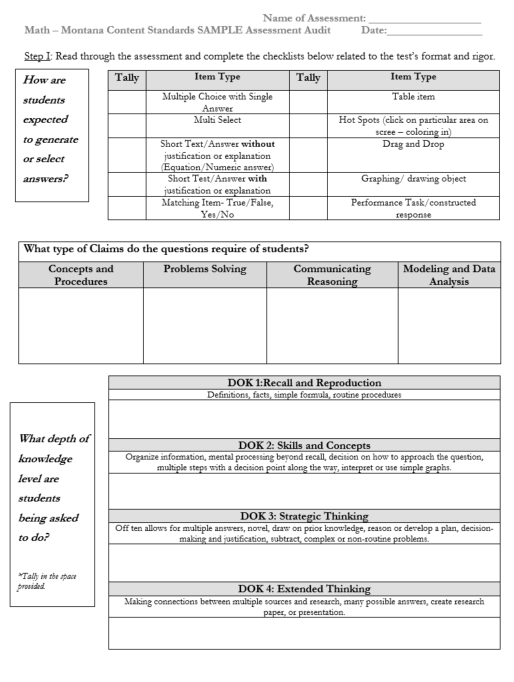 Assessment Audit
Individually 
Groups
PLC
Grade level
Department level
Administration
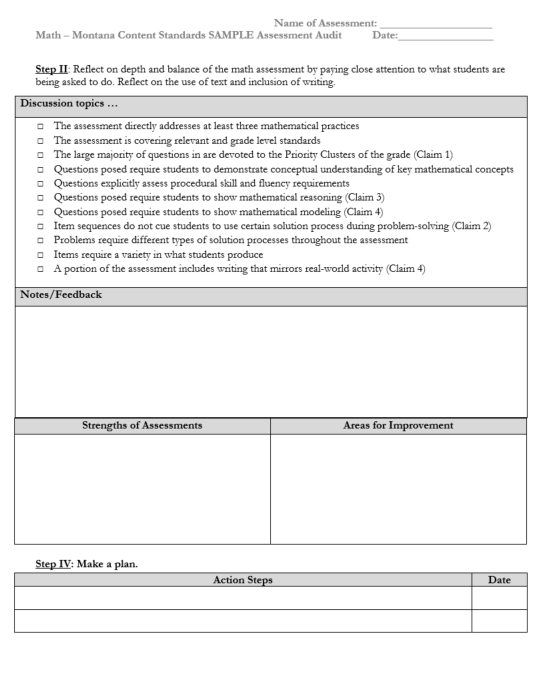 Assessment Reflection
Upping the Rigor:Change DOK level
DOK1								DOK2






*https://robertkaplinsky.com/3steps/
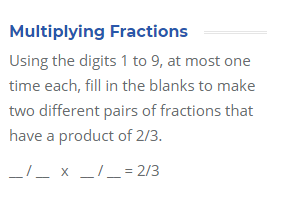 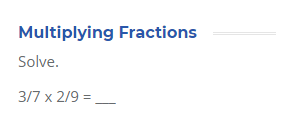 Upping the Rigor:Change DOK level
DOK 1								DOK 3






*https://robertkaplinsky.com/3steps/
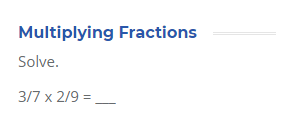 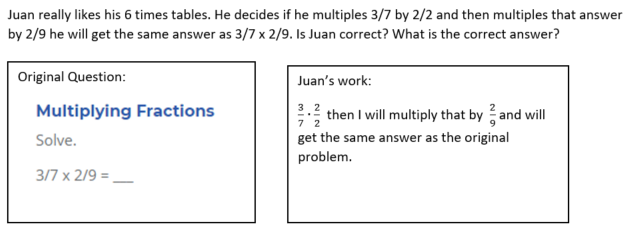 Upping the Rigor:Change Item Type
Multiple Choice:
Matching Item:
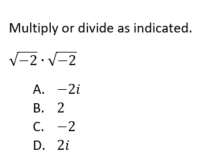 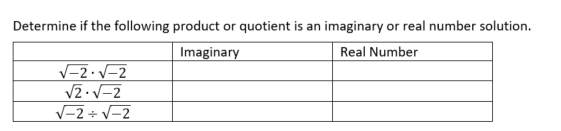 Upping the Rigor:Change the Claim
Communicating Reasoning
Concepts and Procedures
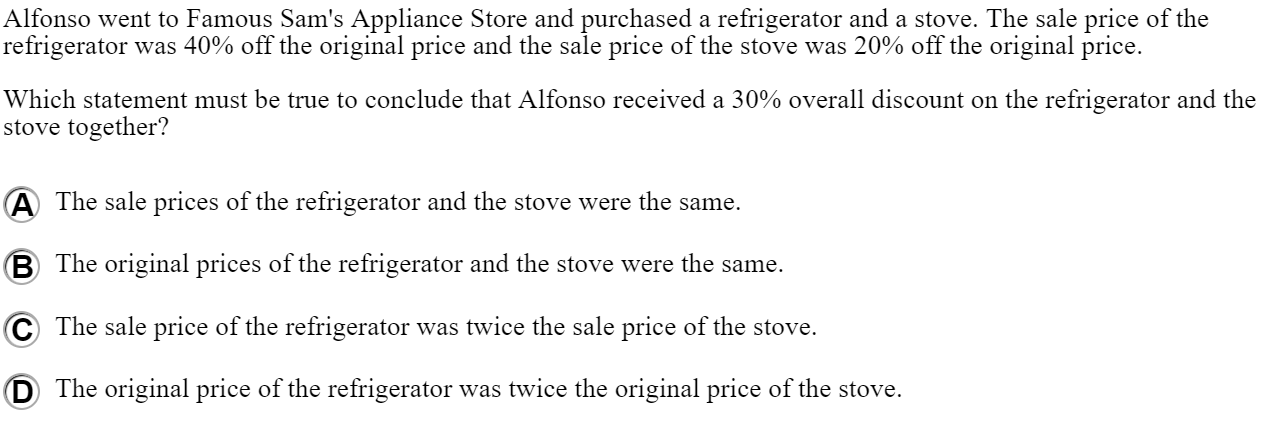 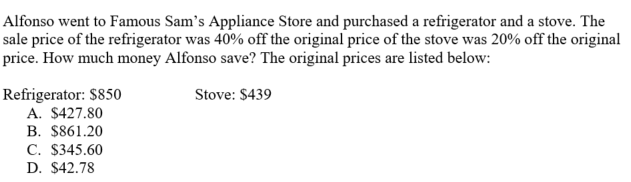 Practice: Choose one item
*DOK *Item Type *Claim
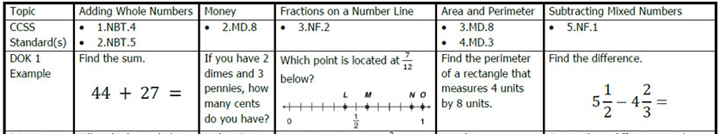 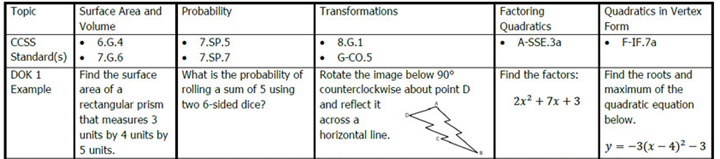 Examples of increased DOK
Resources to Upping the Rigor
SBAC Sample Questions
DOK question Stems: Robert Kaplinsky + General Question stems
DOK question cards
Mississippi DOK doc 
Video explaining DOK (3 minute) 
Rubrics usage
Standards
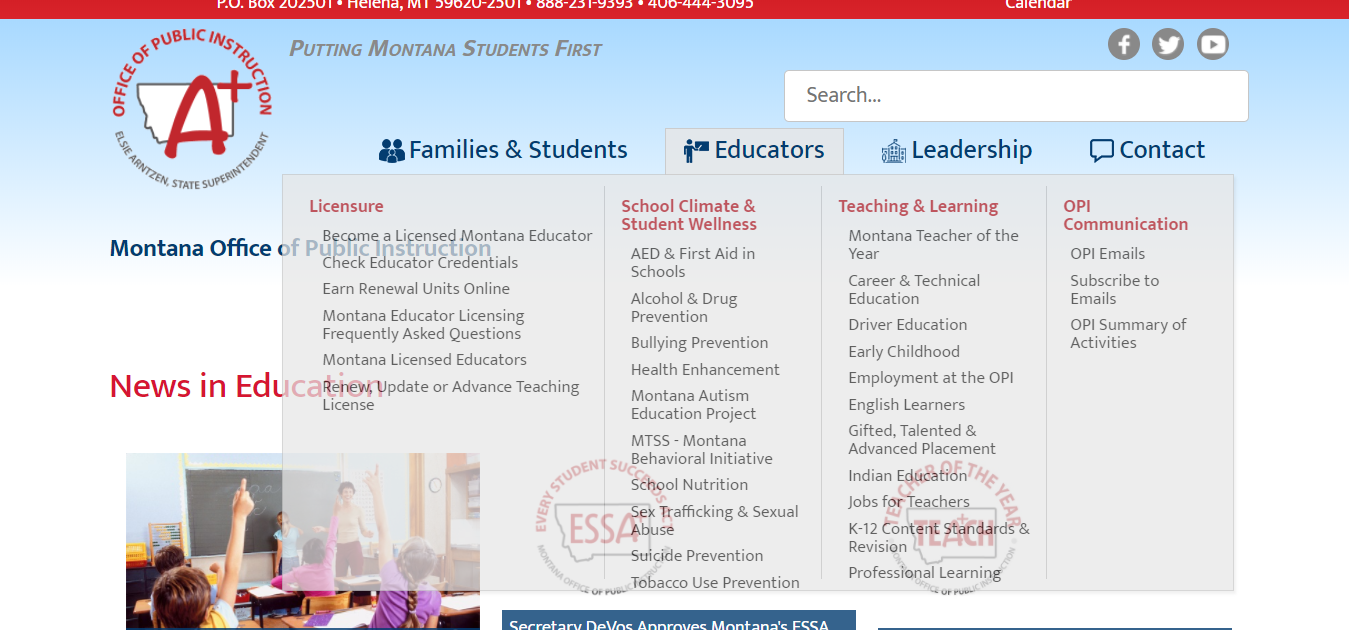 Now you have a rigorous assessment….
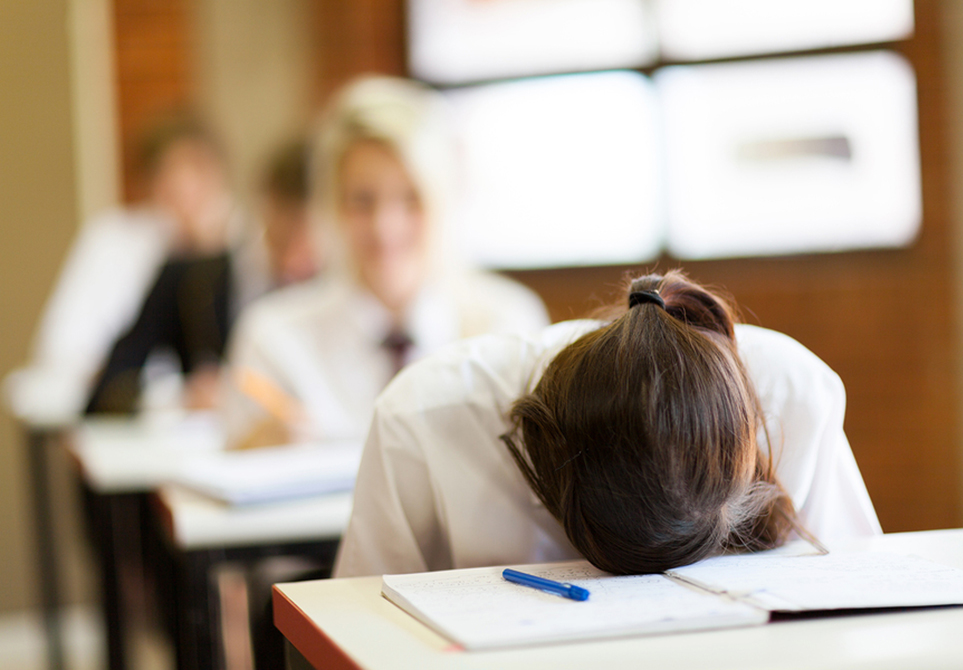 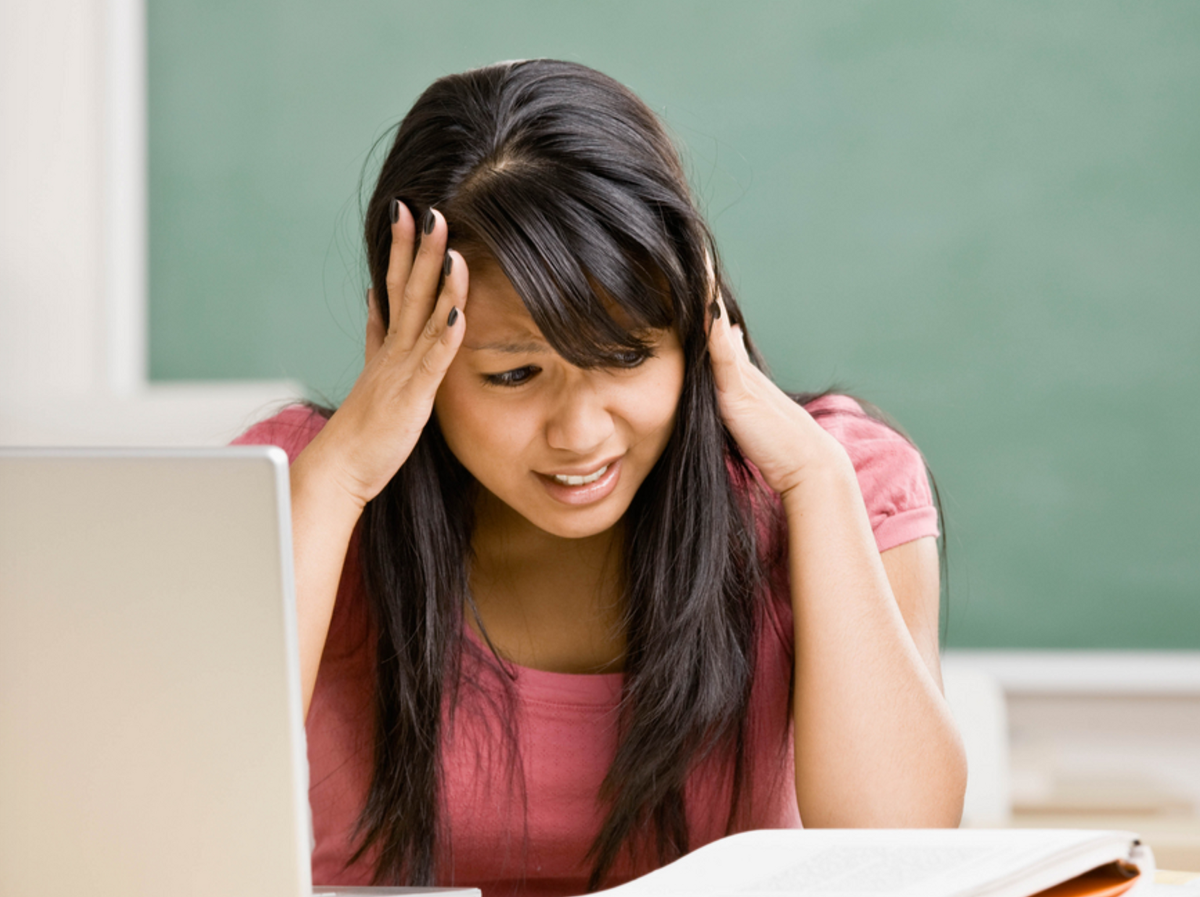 Change your practice… easier said than done
10% change to your practice every year*
Assessment Audit 
Math Matters: Plains, Whitehall, Glendive, Brockton
STREAM courses online: Next session begins Feb 19 
Teacher Learning Hub courses
Use Rich Tasks during the class 
Let students ask the question
Add discourse into your math class
Try Problems of the Month
Engage in productive struggle 
SBAC Interim Assessments (3-11)
Model thinking process explicitly
*Never Say Anything a Kid Can Not Say
Leave you with:
“For the system to work…its elements must be aligned. That is, if an assessment is to communicate and measure expected standards for student performance, it must be fully aligned with those standards. Similarly, if classroom teaching and learning activities are to help students attain the standards, they too must be aligned with the standards. Finally, it is only when assessment is aligned with both standards and classroom instruction that assessment results can provide sound information about both how well students are doing and how well schools and teachers within them are doing in helping students to attain the standards.” -Joan Herman and Noreen Webb, 2007
Set a Goal...
Link to handouts